Познавательное развитие.
Ознакомление с окружающим миром
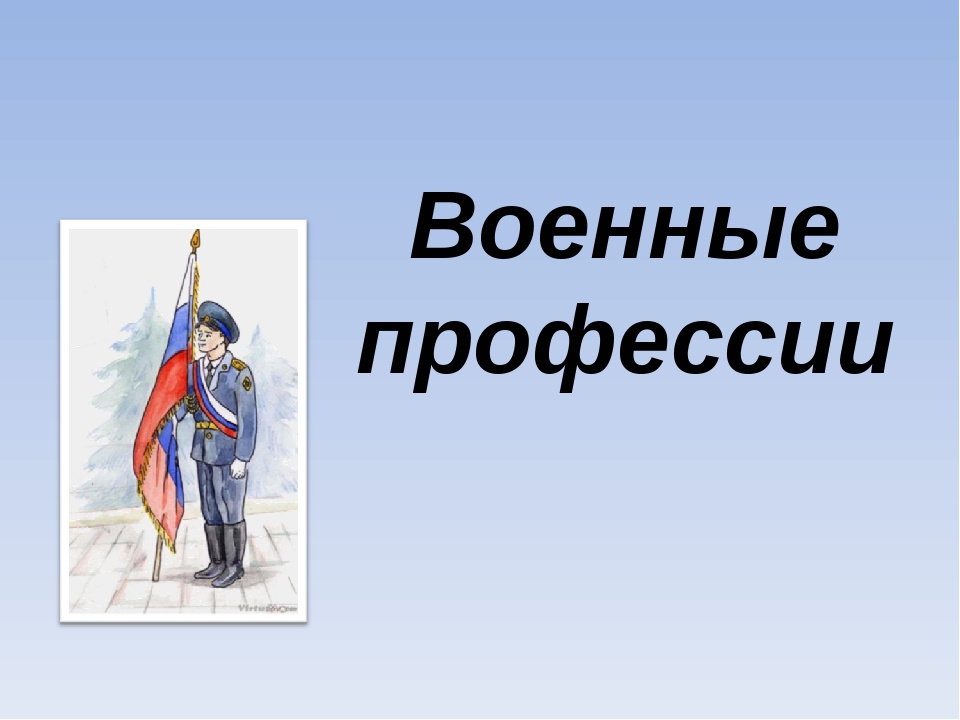 Летчик - он летает на самолетах;
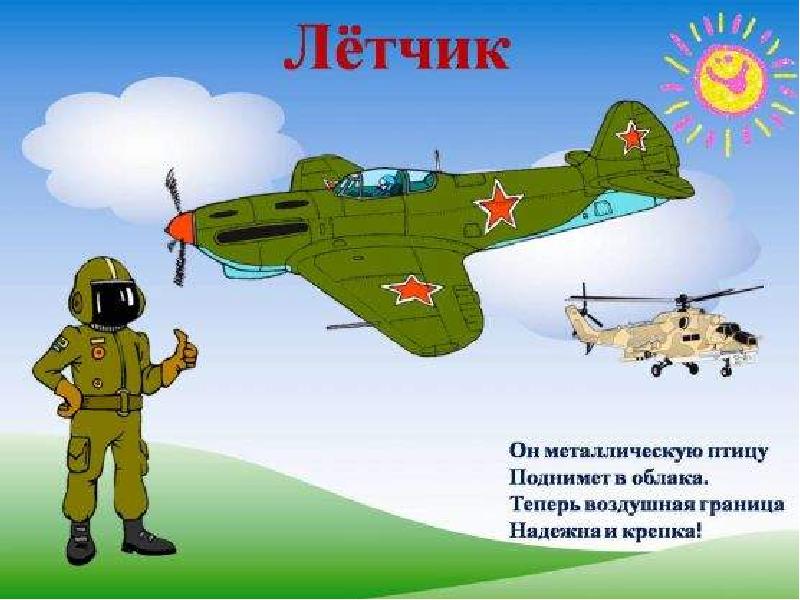 Танкист - ездит на танке;
Физкультминутка  «Мы военные» Мы станем все военными,  (Шагают на месте)Большими, здоровенными.  (Руки вытянуть вверх, опустить через стороны)Будем в Армии служить,   Будем Родину любить.  (Движения повторяются)Сад и дом свой охранять,  (Наклон вперёд, смотрим в «бинокль»)Будем мир мы защищать!  (Шагают на месте)
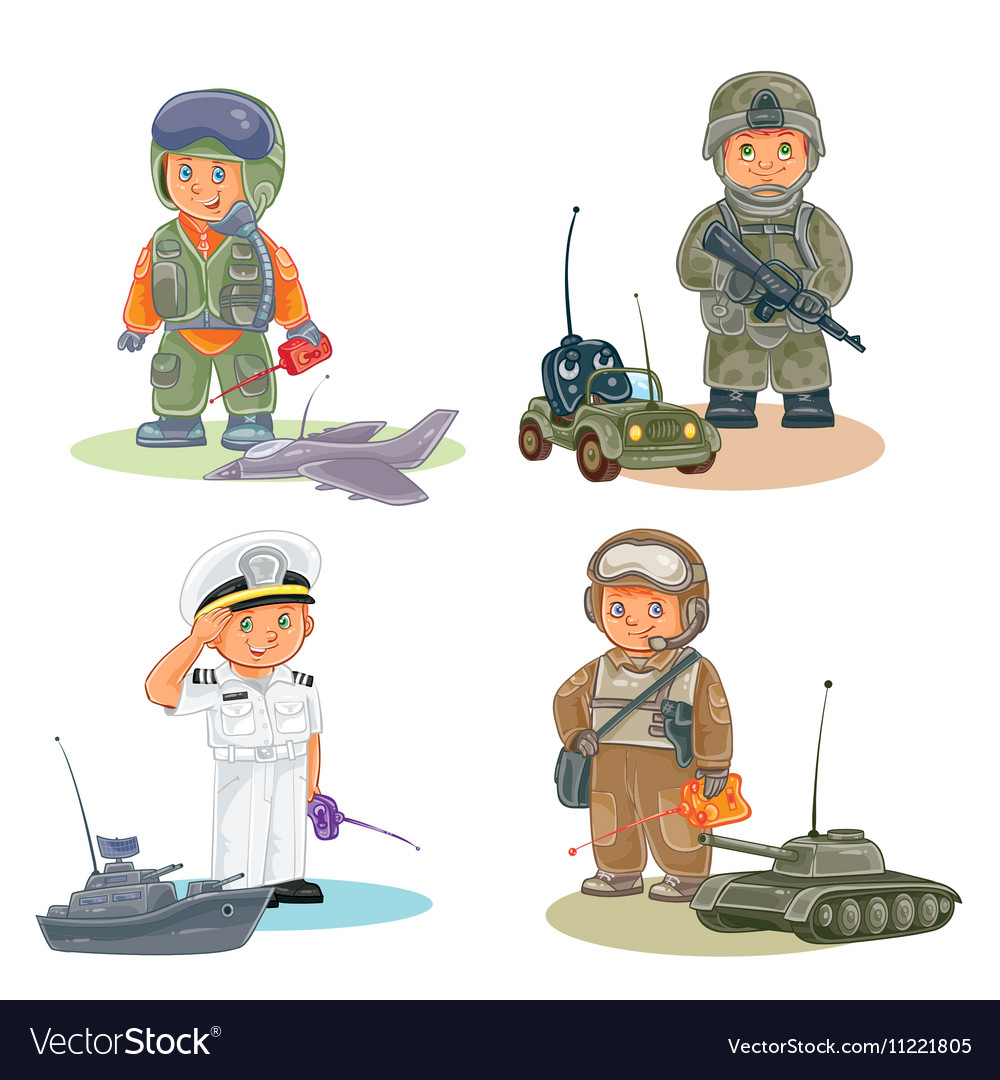 Моряк - служит на море: на корабле;
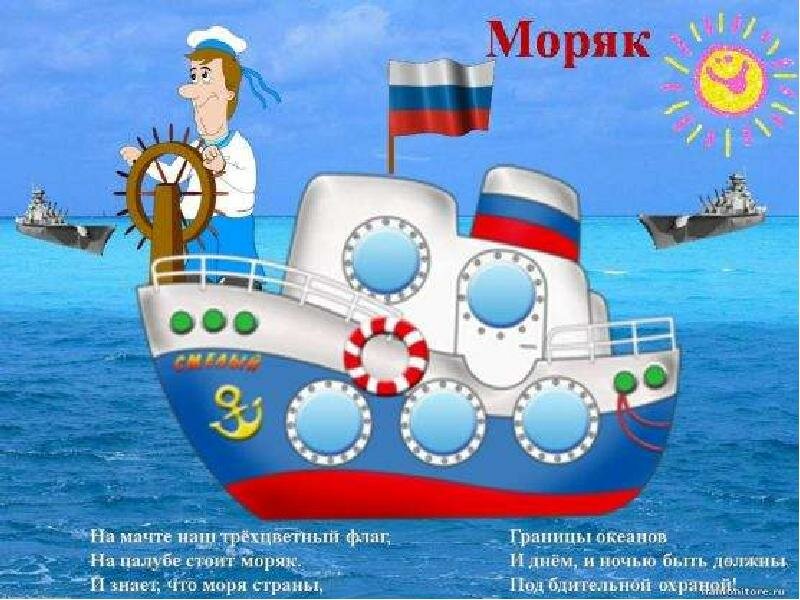 Пограничник - охраняет границу;
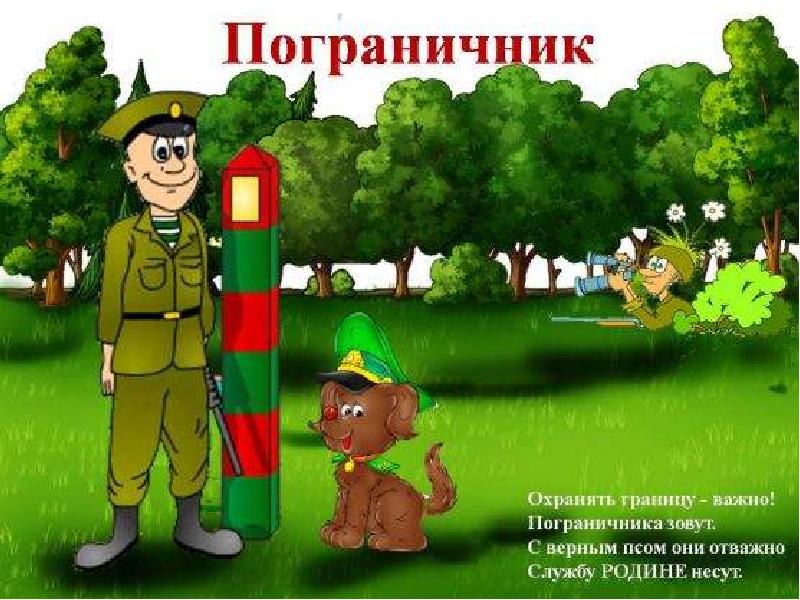 Ребенок должен выбрать лишний головной убор.